WELCOME TO
DEPARTMENT OF ZOOLOGY
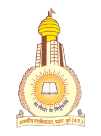 GOVERNMENT CHANDULAL  CHANDRAKAR  ARTS AND  SCIENCE COLLEGE  PATAN, DISTRICT – DURG (C.G.)
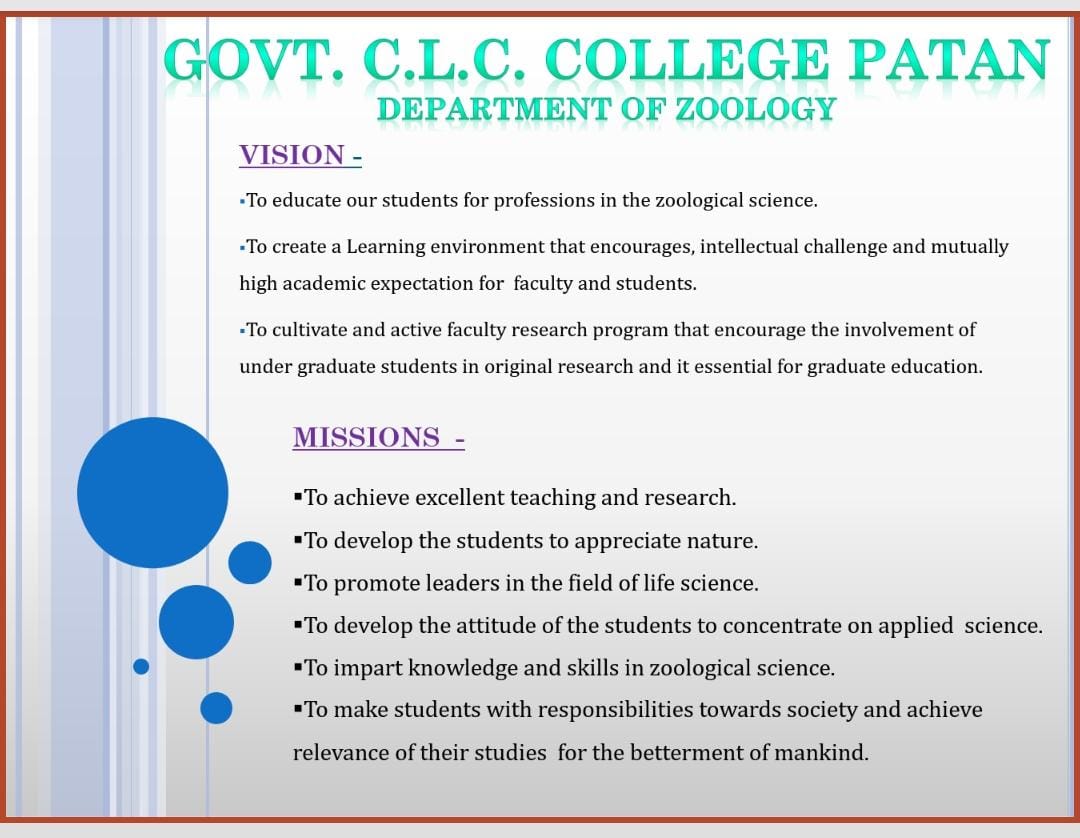 SANCTIONED POST-
 01-Assistant Professor-   D. K. BHARDWAJ
 02-Posts are sanctioned by JBS Committee.
Teaching Staff
Session
Experience
Courses Run by the Department 
(1) B.Sc. (Biology)
ZOOLOGY IN B.SC. (SINCE 1990) 
 AFFILIATION WITH HEMCHAND YADAV VISHWAVIDYALAYA, DURG  SINCE 2015-16
 AFFILIATION WIH PT. RAVISHANKAR UNIVERSITY RAIPUR UP TO 2015
 EXAMINATION PATTERN- ANNUAL EXAMINATION
 INTAKE  60 STUDENTS
Courses Run by The Department-
(2) M.Sc. In Zoology
M.SC. IN ZOOLOGY SINCE 2010-11. 
 THIS IS A TWO YEAR PROGRAM  CONSISTING OF 4 SEMESTERS
 AFFILIATION- HEMCHAND YADAV VISHWAVIDYALAYA, DURG
 INTAKE 25 STUDENTS 
 SANCTION- 01 POST (GOVT.), 02 POSTS- JBS TEACHERS (JBS)
EXAM RESULT OF M.Sc. ZOOLOGY
DEPARTMENTAL   ACHIEVEMENTS
MERIT LIST- 15 STUDENTS 
JRF-01 STUDENT
SET SELECTED -01 STUDENT
WELL EQUIPPED LAB
LEARNING THROUGH EDUCATIONAL TOUR
COOPERATION  WITH HOSPITAL FOR STUDENTS’  HEALTH WELFARE THROUGH YOUTH RED CROSS
VIDYADAN YOJNA- FREE TEACHING SCHEME TO CHILDREN DURING COVID-19
DEPARTMENTAL  ACHIEVEMENT
MERIT STUDENTS
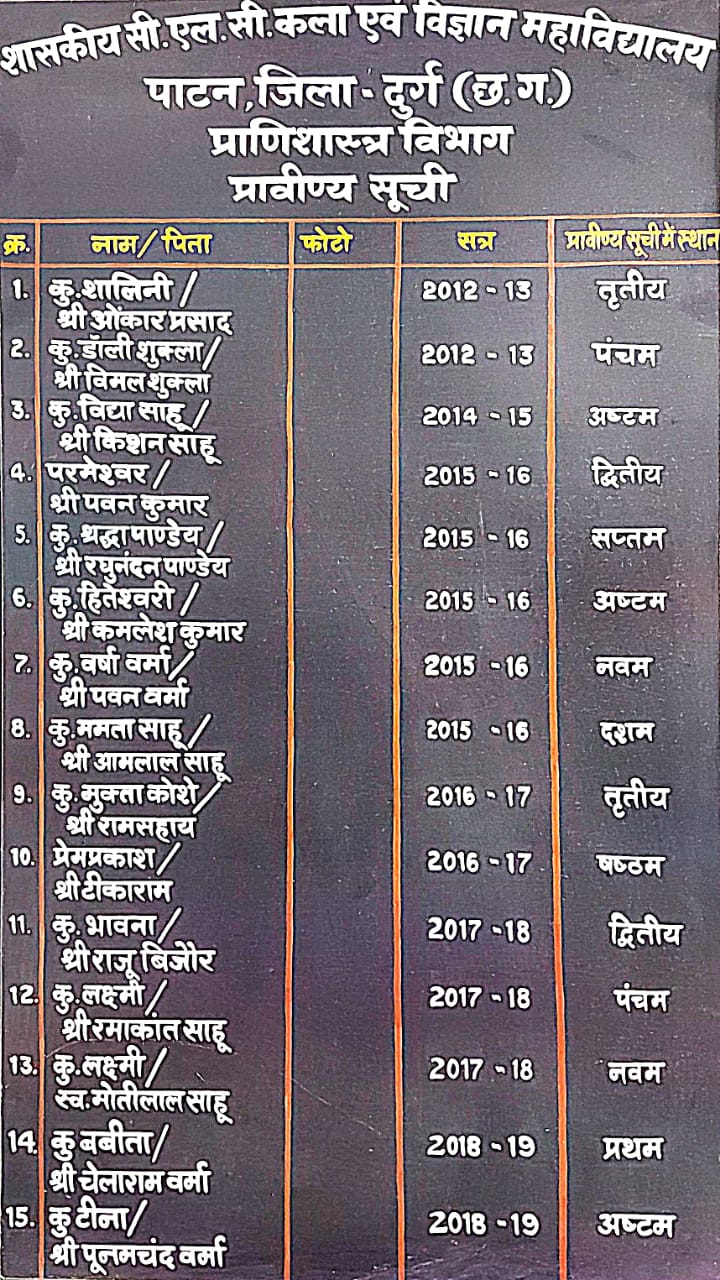 We are  proud of  our students.
GOLD MEDALIST

Session 2018-2019

Kumari Babita D/O Chelaram Verma

1st Position in Merit 
 (M.Sc. Zoology)
(HEMCHAND YADAV VISHWAVIDYALAYA, DURG )
 
Govt. CLC Arts and Science college 
Patan (Durg)
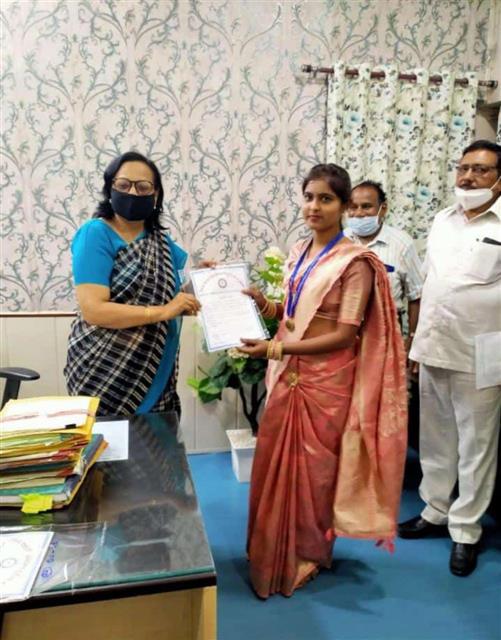 2. DEPARTMENTAL  ACHIEVEMENT
GOVIND  PRASAD  -
 “NET” (JRF)  SELECTED 
                               18TH  DEC, 2016
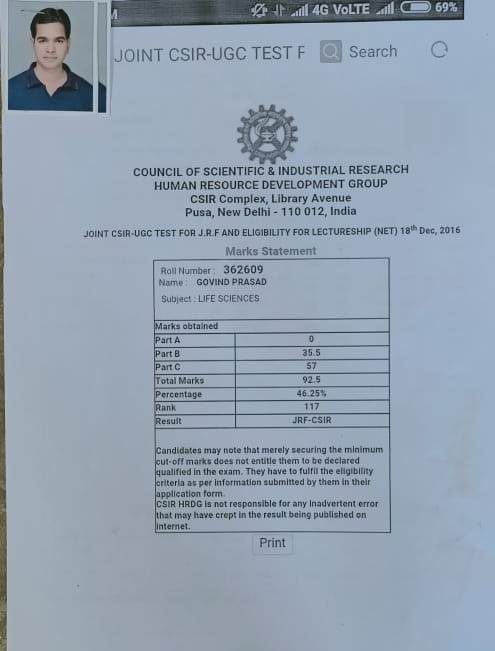 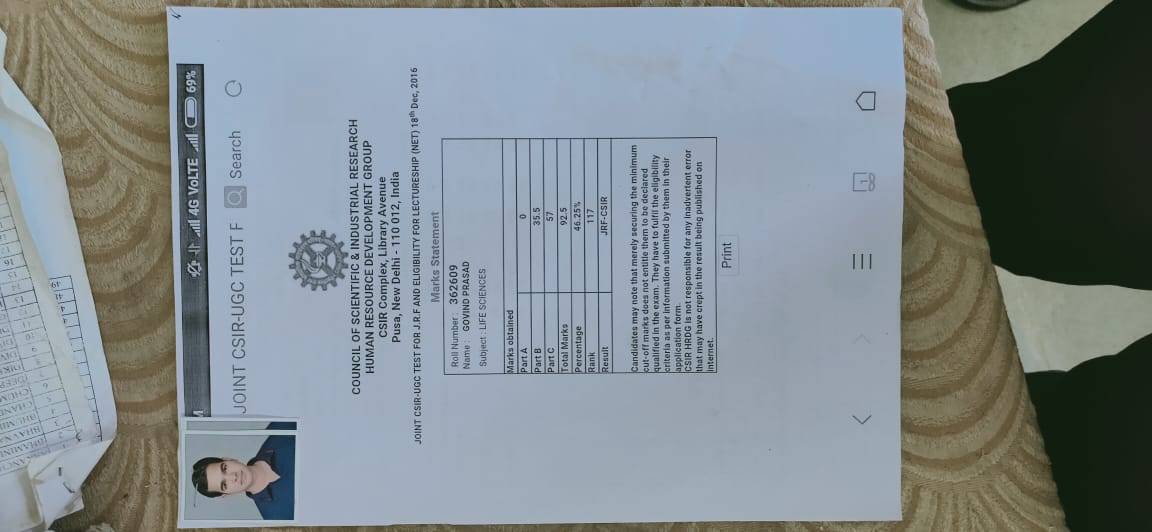 GOVIND PRASAD  S/O KUNJBIHARI SAHU
           M.SC. ZOOLOGY ( IV SEMESTER) MAY 2015
GOVT. C.L.C. ARTS & SCIENCE COLLEGE PATAN (DURG)
3. DEPARTMENTAL ACHIEVEMENT
PARMESHWAR -   “SET”  SELECTED
                                           08TH September 2019
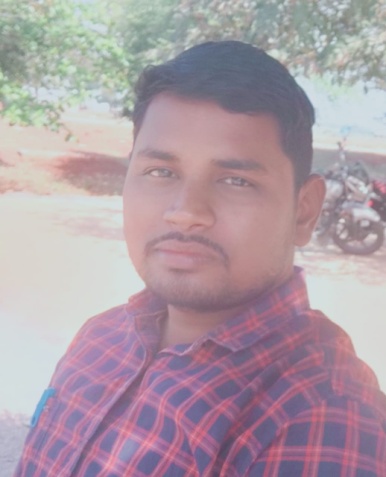 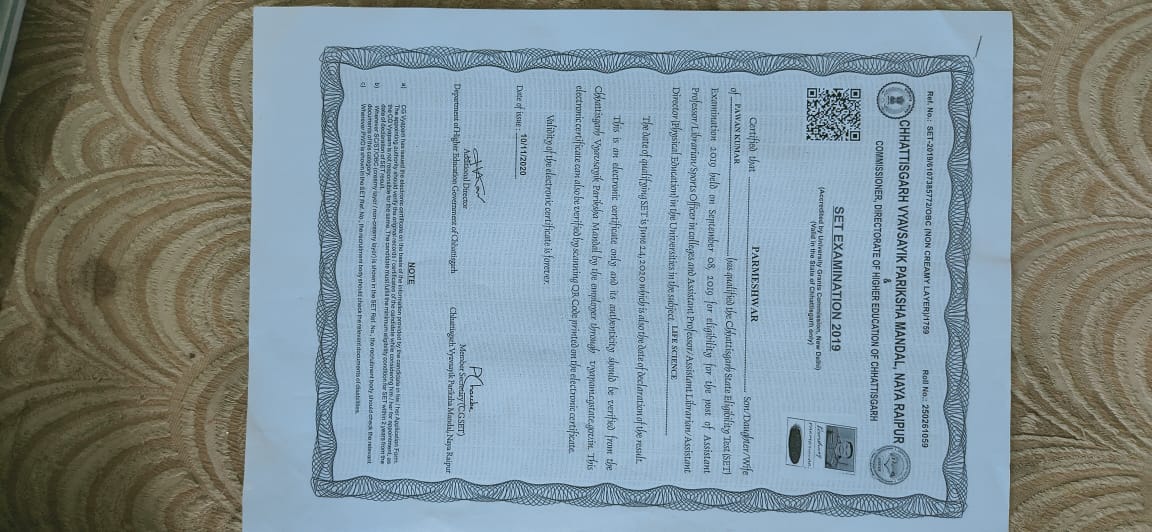 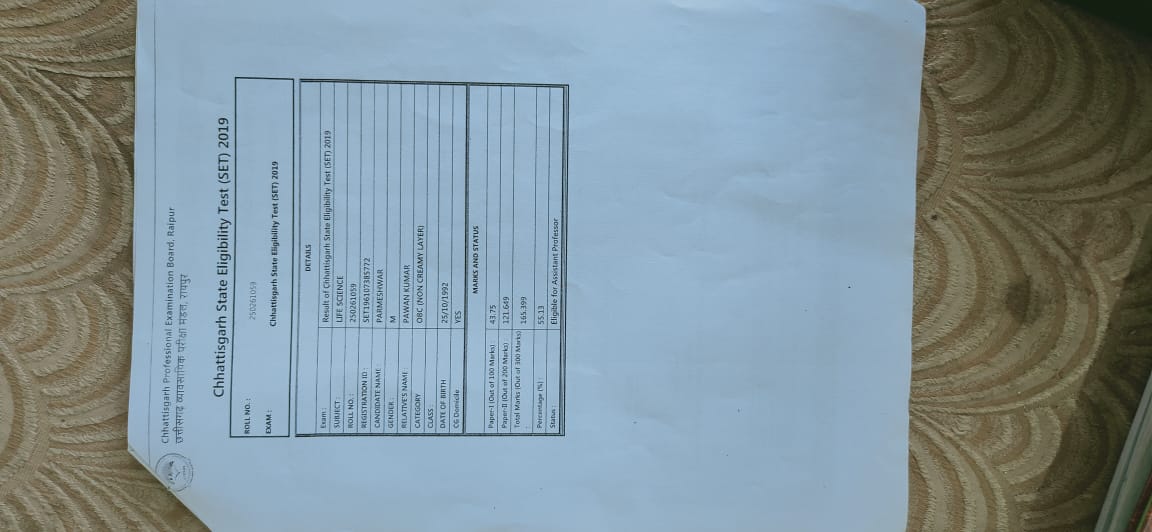 Parmeshwar S/O Pawan Kumar
          M.Sc. Zoology (IV semester) May 2016
Govt. C.L.C Arts &  Science College Patan (Durg)
WELL EQUIPPED LAB
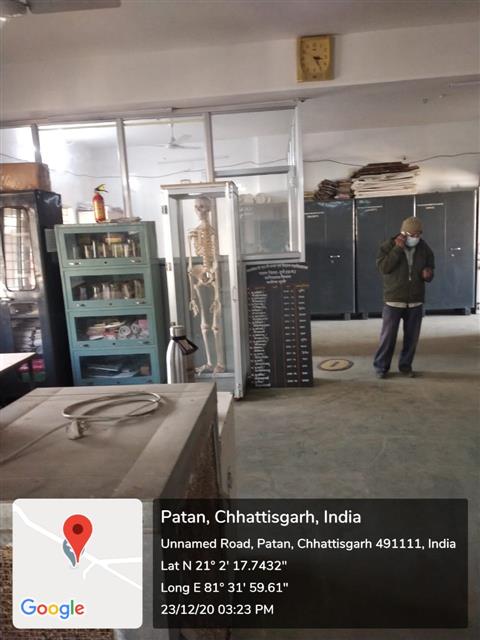 4. EDUCATIONAL TOURS
Water Filter Plant in Bhatagaon, Raipur
Chhattisgarh Science Centre, Raipur
(C) Fish Hatchery, Demar, Dist.-Dhamtari (C.G.)
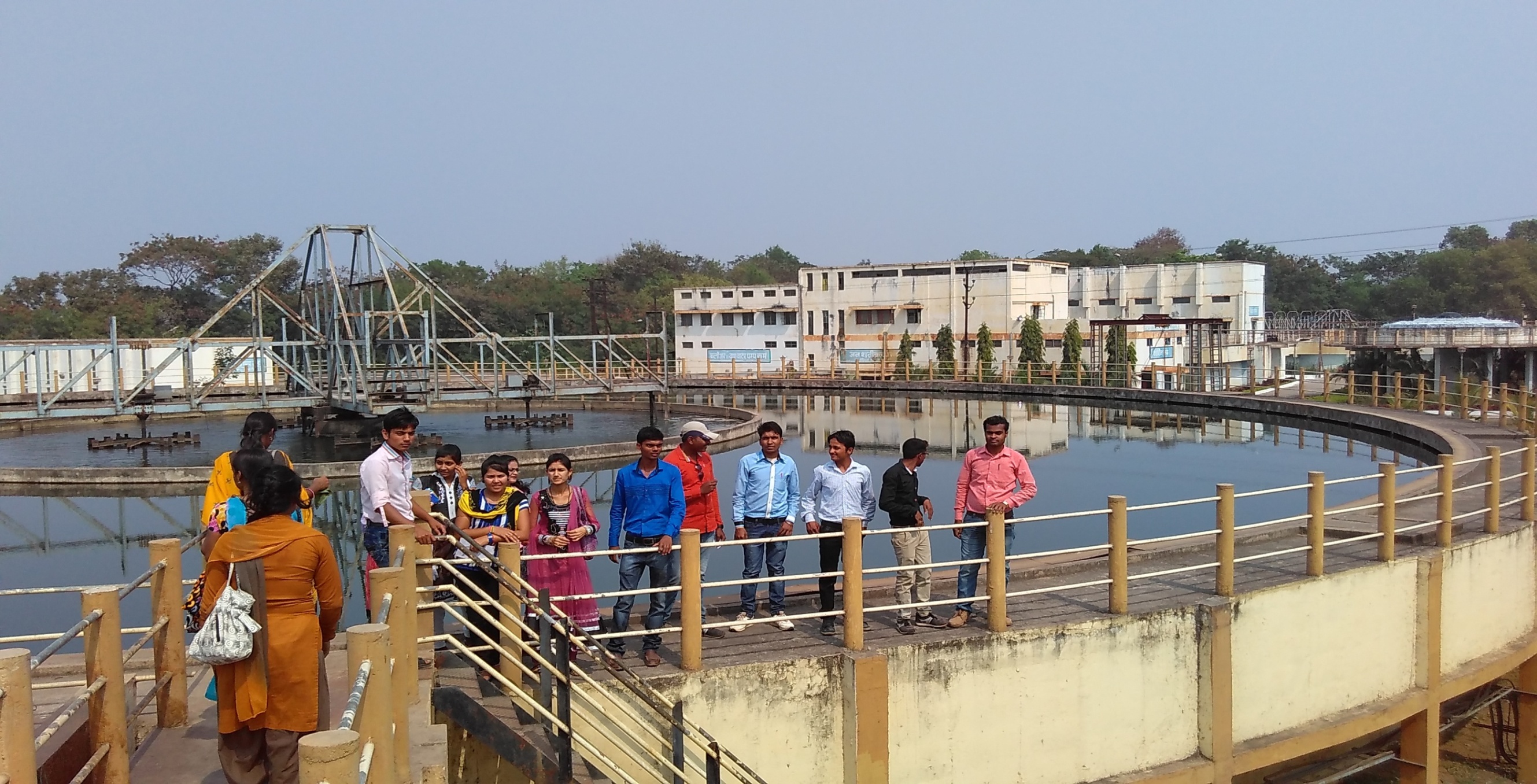 LEARNING THROUGH EDUCATIONAL TOUR- DATE:25.02.2016  
WATER FILTER PLANT BHATAGAON RAIPUR, CHHATTISGARH
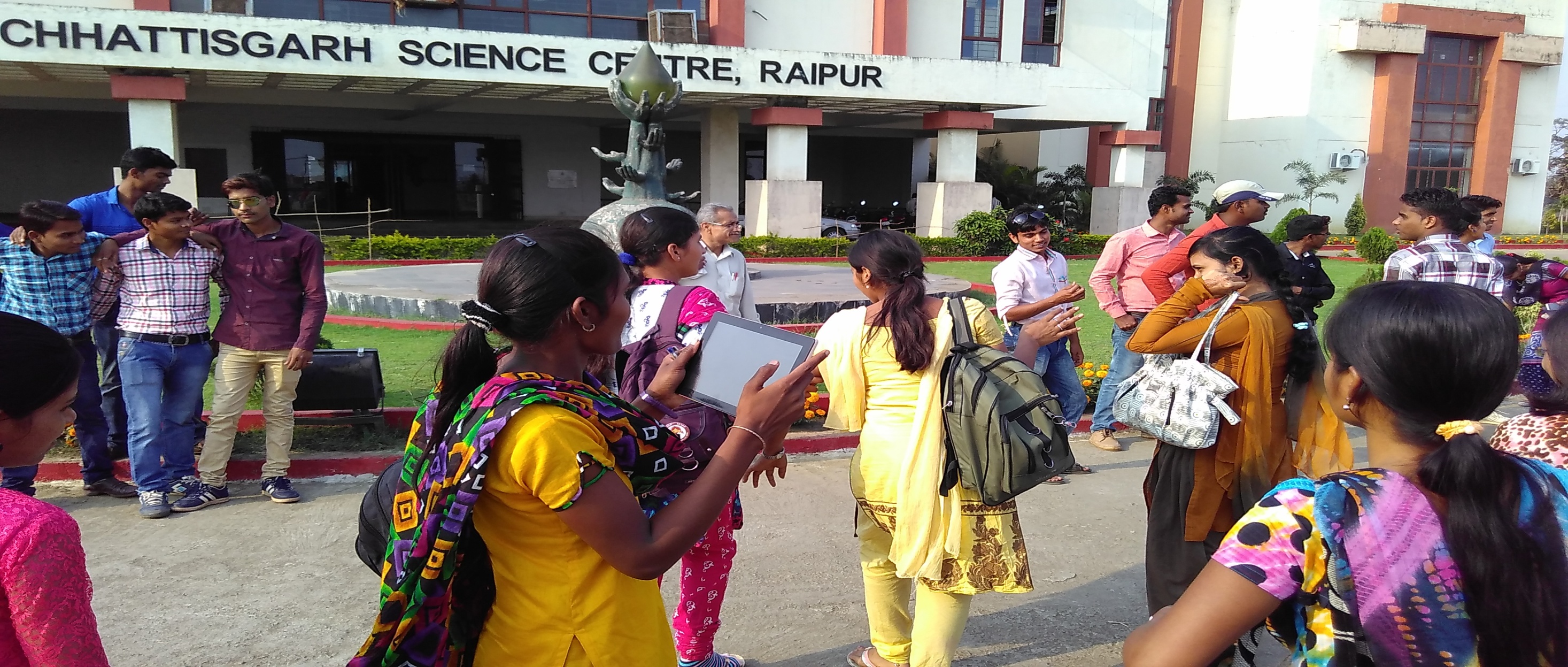 LEARNING THROUGH EDUCATIONAL TOUR- DATE: 25.02.2016  CHHATTISGARH VIGYAN KENDRA RAIPUR, C.G.
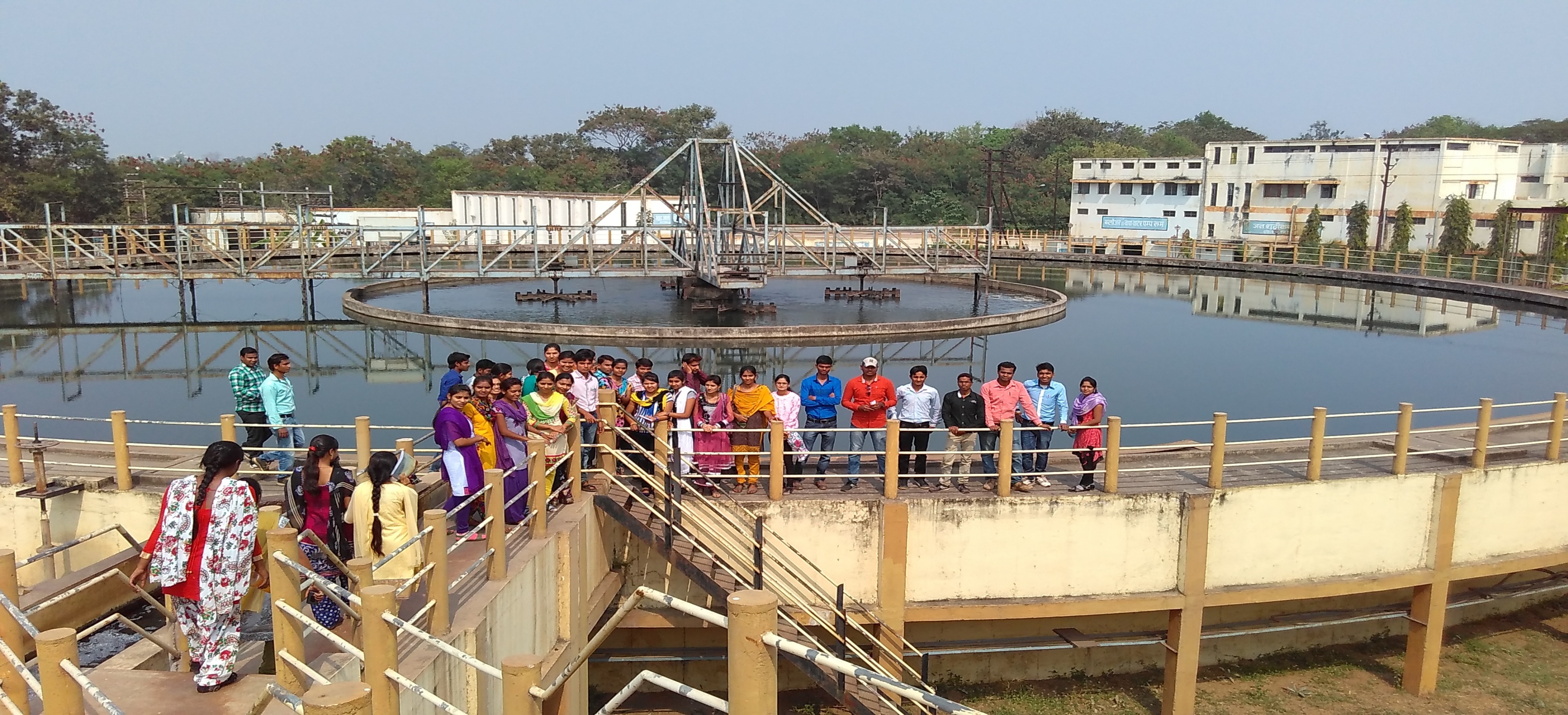 LEARNING THROUGH EDUCATIONAL TOUR- DATE: 25.02.2016  
WATER FILTER PLANT BHATAGAON RAIPUR, CHHATTISGARH
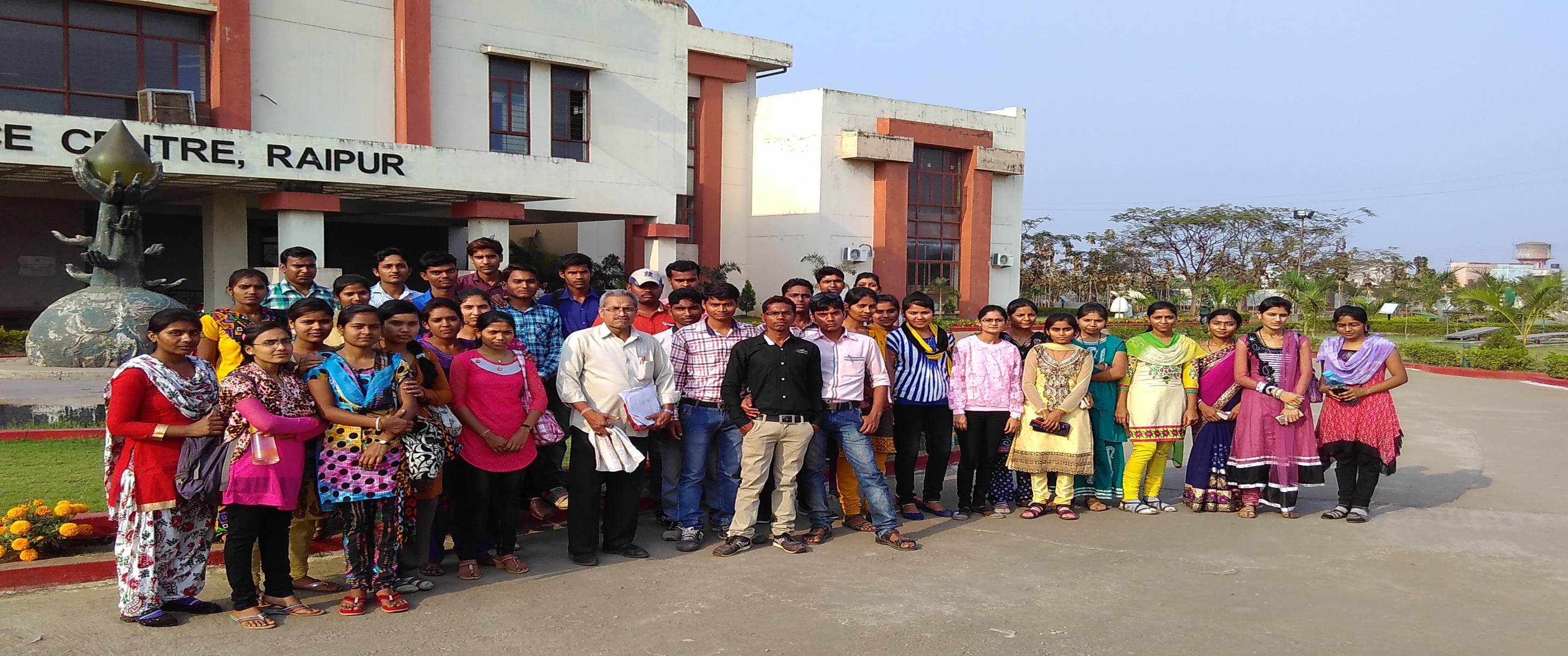 LEARNING THROUGH EDUCATIONAL TOUR- DATE: 25.02.2016  
CHHATTISGARH VIGYAN KENDRA RAIPUR, C.G.
COOPERATION WITH STATE AIDS CONTROL BOARD RAIPUR TO INCREASE HEALTH AWARENESS ON AIDS AWARENESS DAY
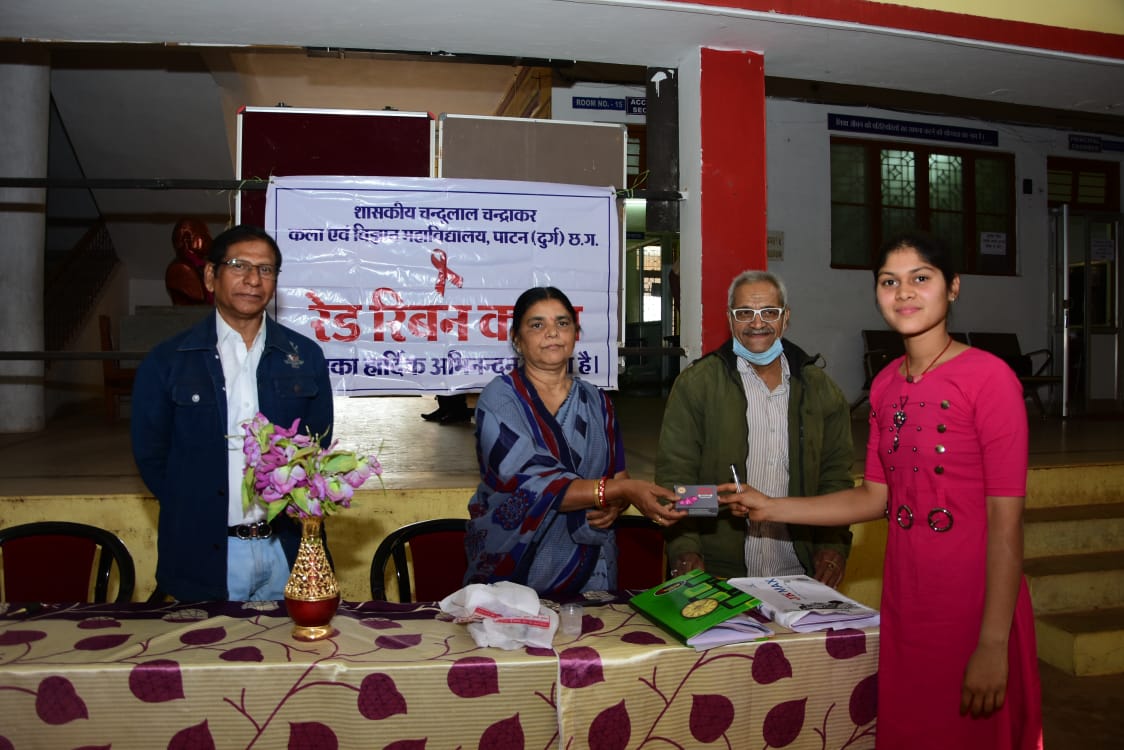 COOPERATION WITH STATE AIDS CONTROL BOARD RAIPUR TO INCREASE HEALTH AWARENESS ON AIDS AWARENESS DAY
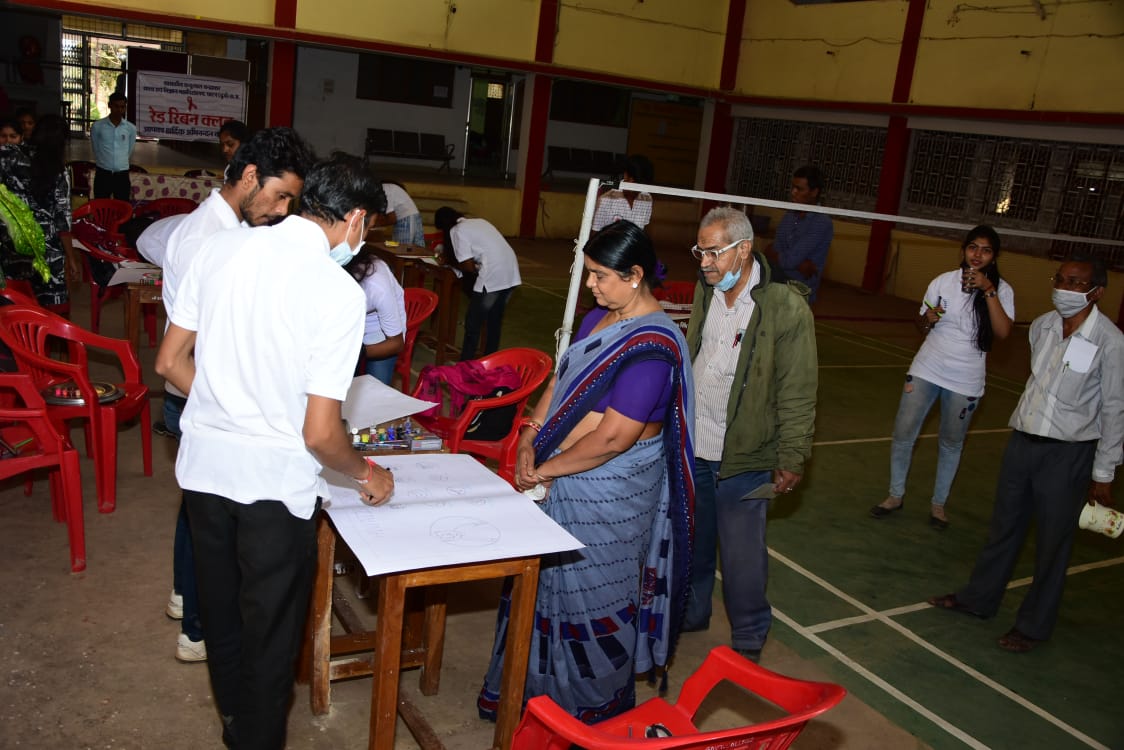 MEMORABLE EVENT
FAREWELL TO D.C. SAHU (LAB ATTENDANT, ZOOLOGY)
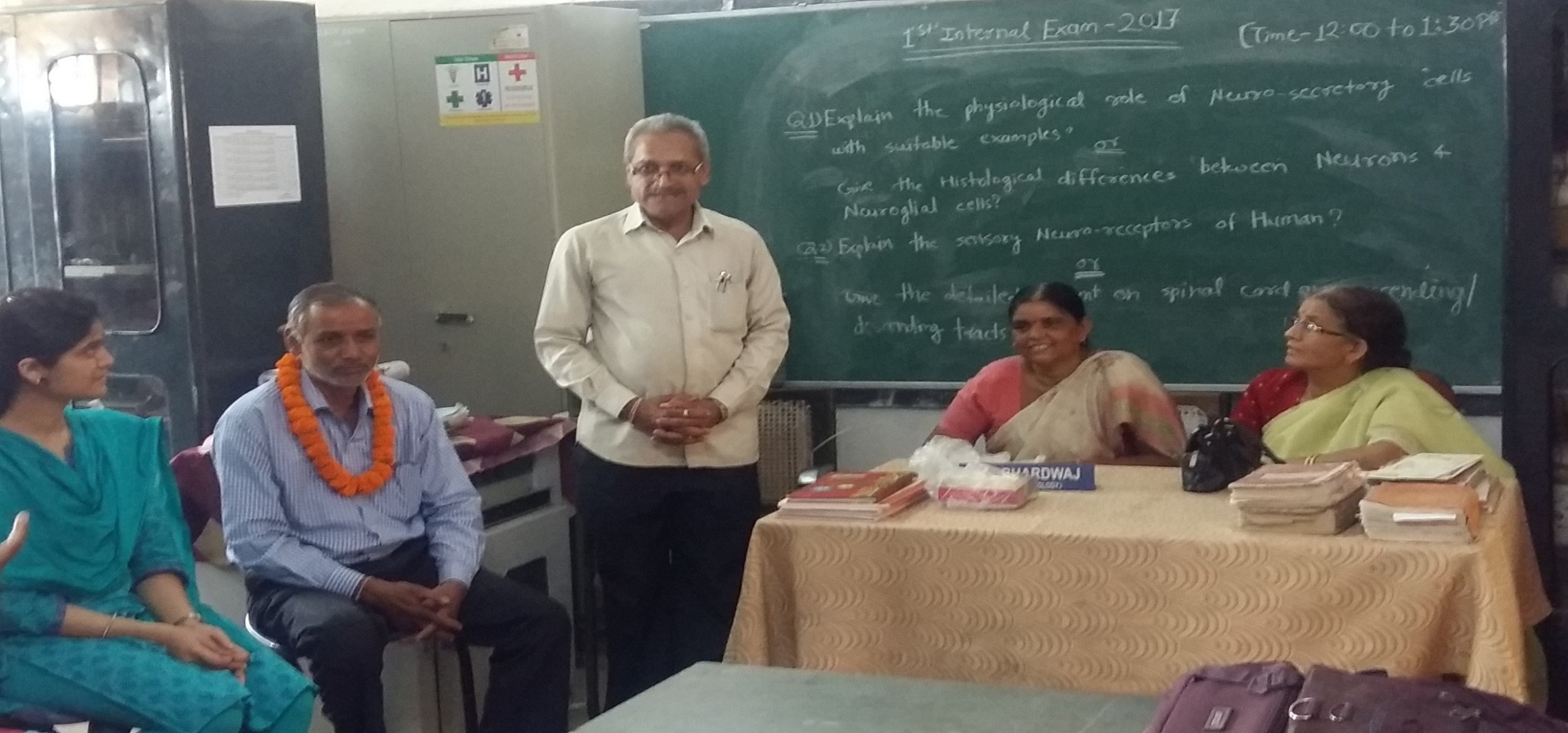 WELCOME TO NEW P.G. STUDENTS OF ZOOLOGY 2015-16
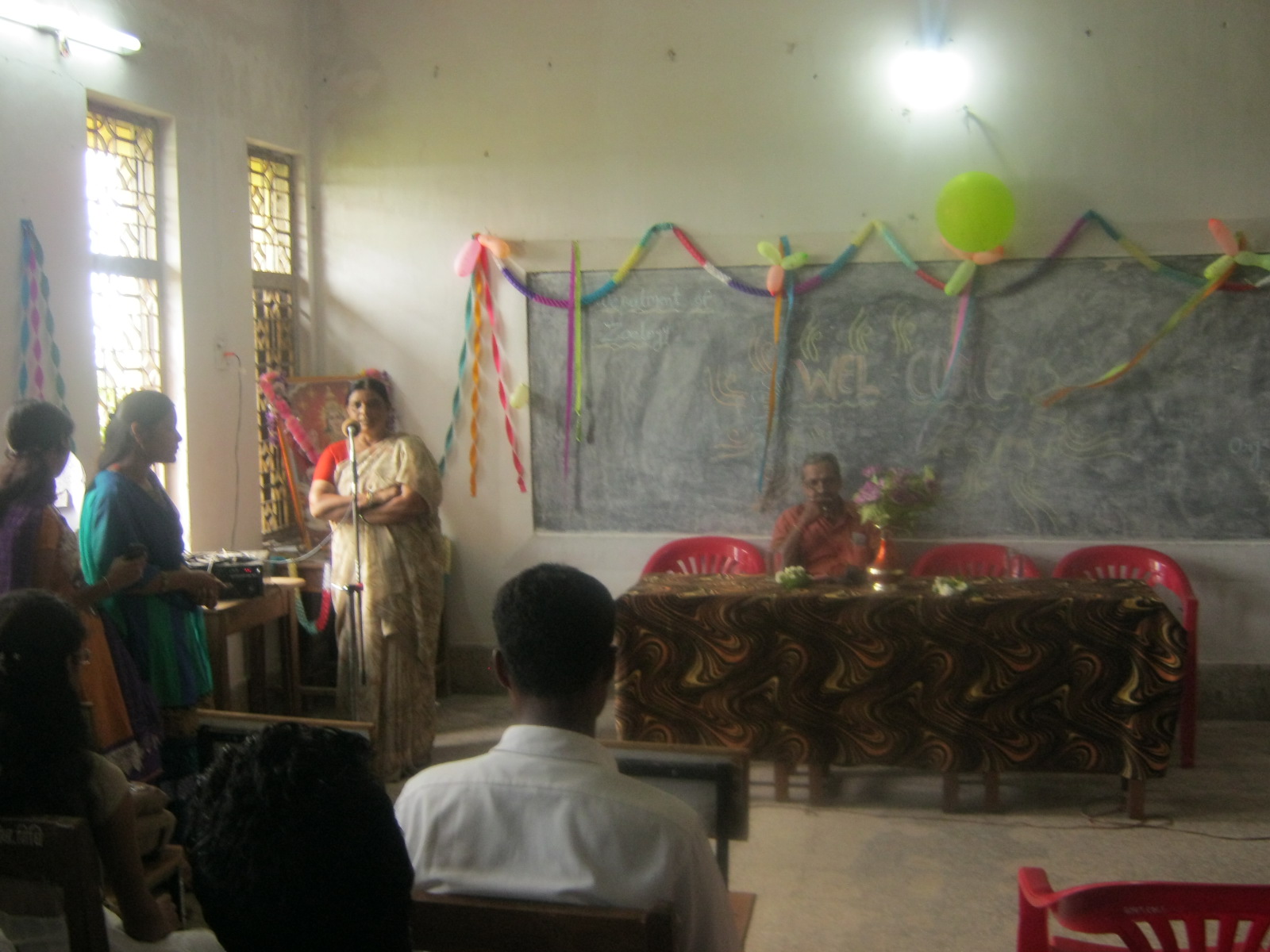 WELCOME TO NEW P.G. STUDENTS OF ZOOLOGY  2015-16
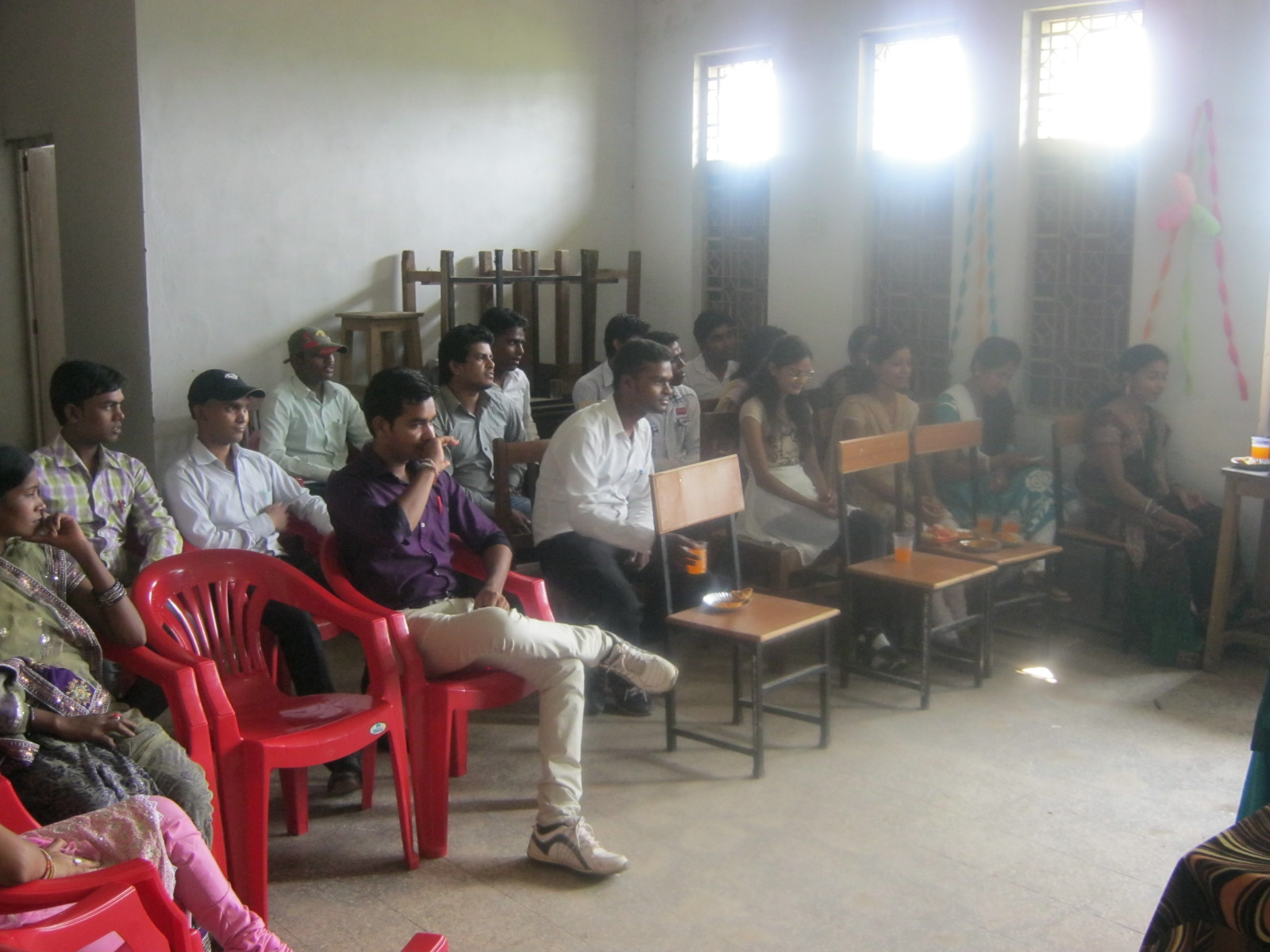 CROSS CUTTING ISSUES RELATED TO ZOOLOGY DEPARTMENT
(GLIMPSES FROM RED CROSS UNIT)
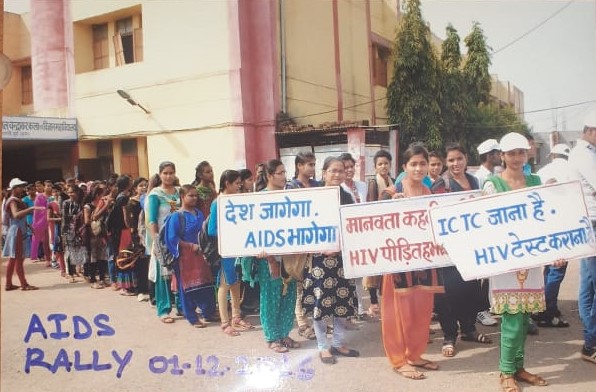 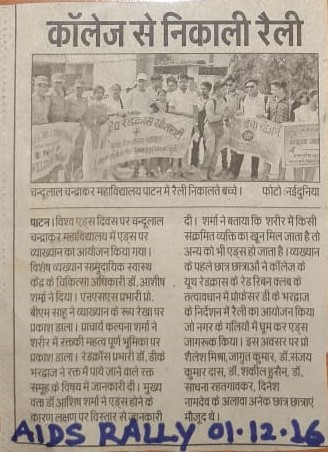 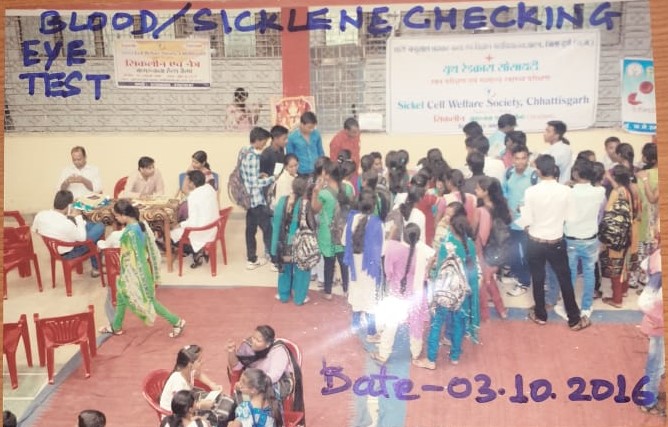 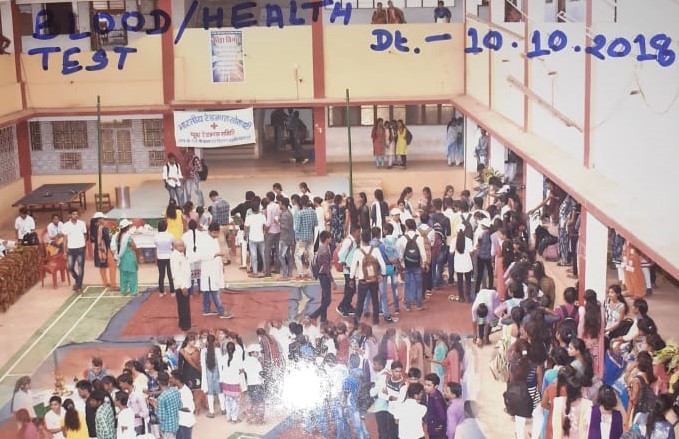 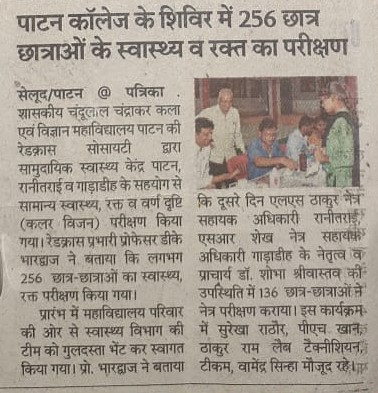 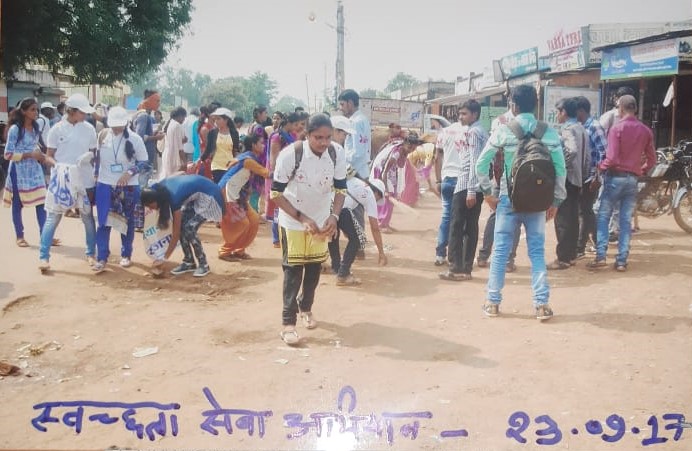 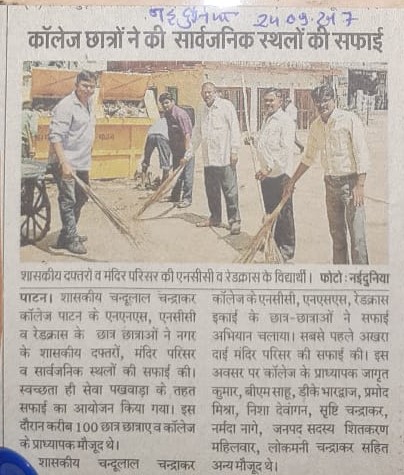 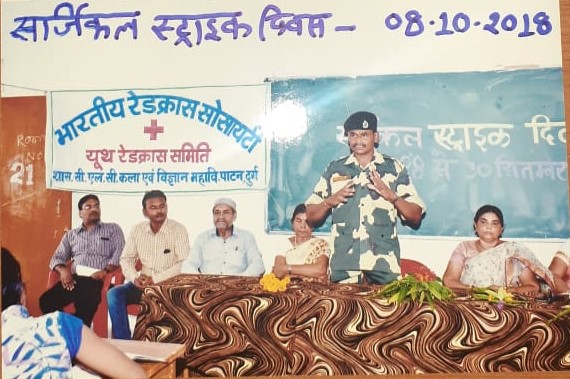 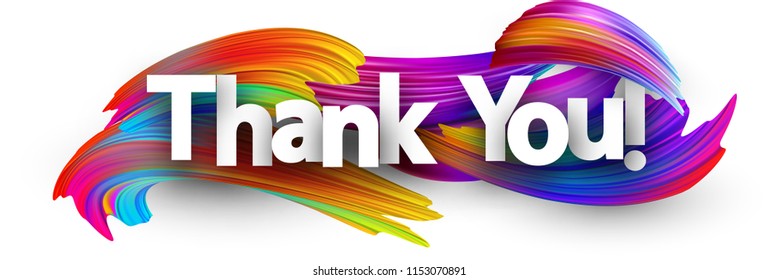 d. K. bhardwaj
Assistant  Professor, Department Of  Zoology